اتباع سنة رسول الله
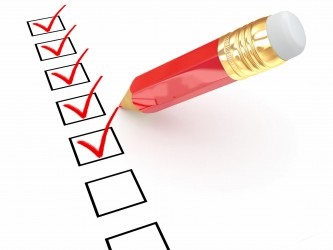 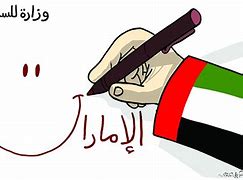 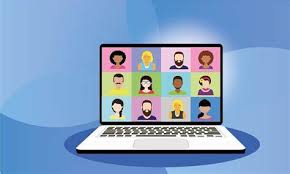 فائدة الأسبوع
تحية العلم
البدء بتسجيل الحصة
تسجيل الحضور والغياب
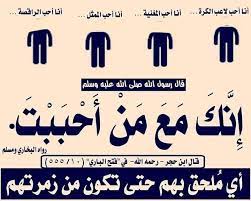 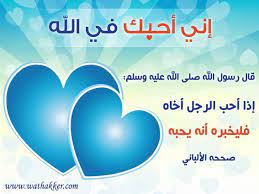 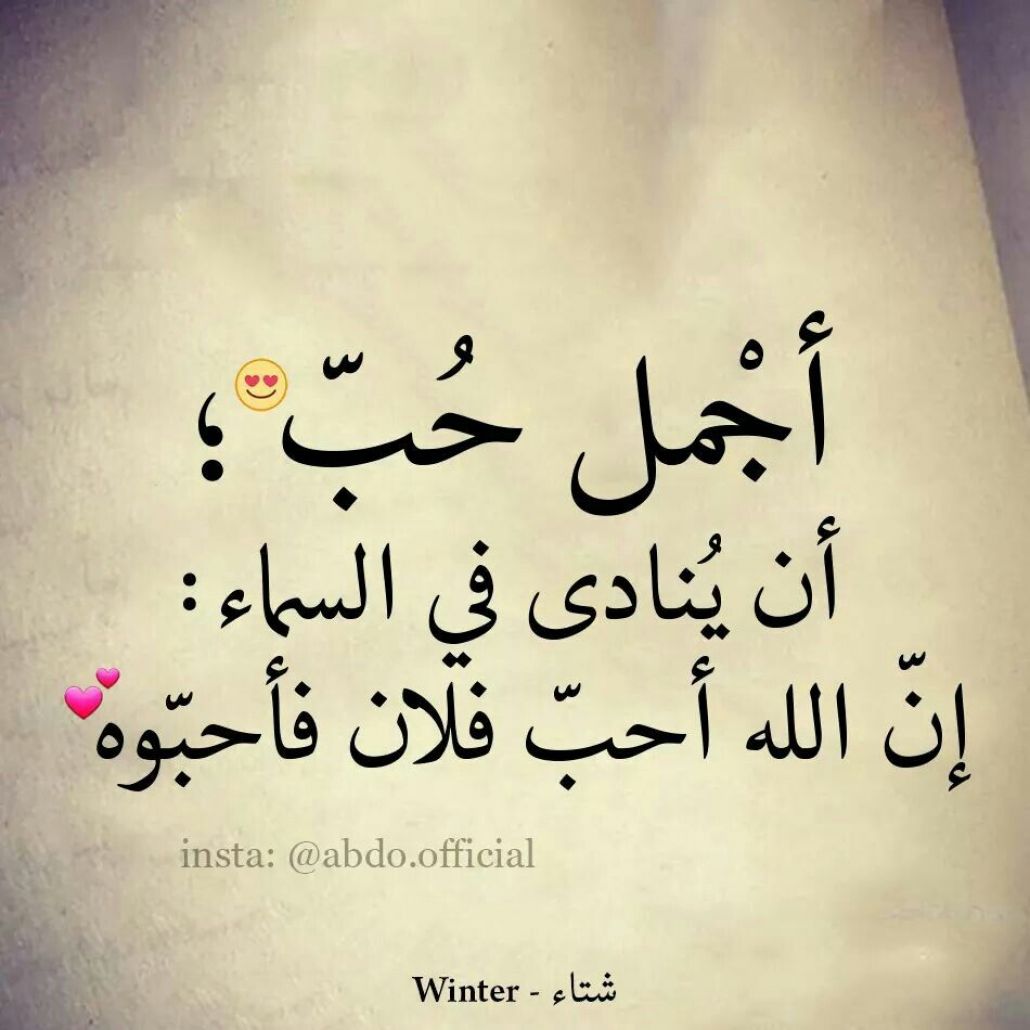 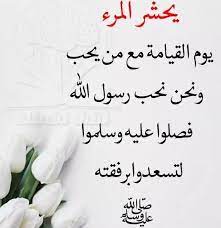 العُلا آمنة رقمياً
القوانين الصفية
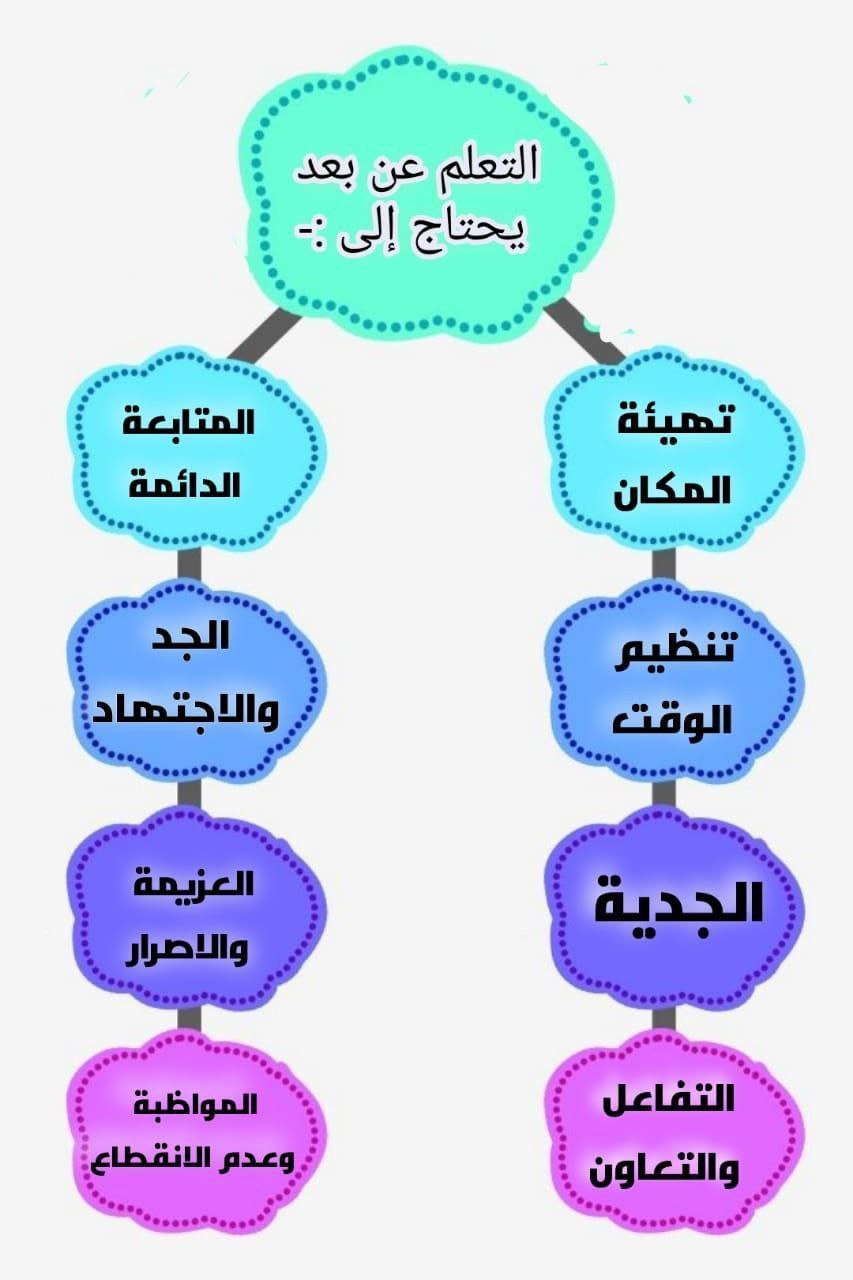 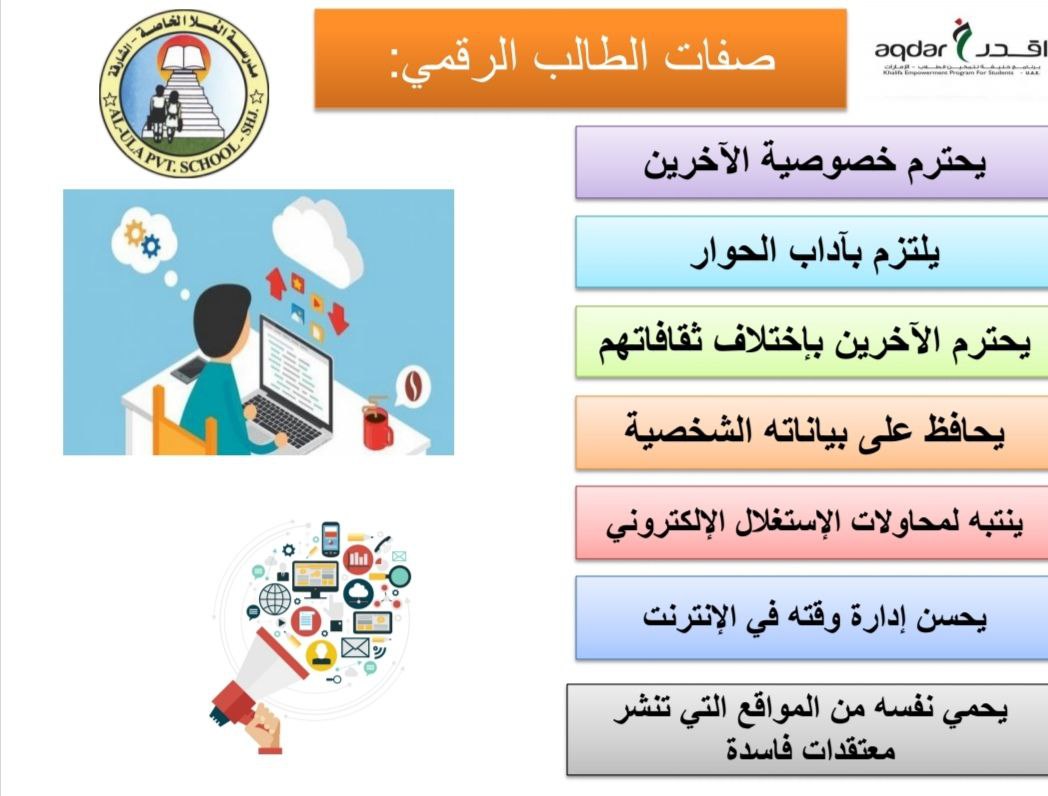 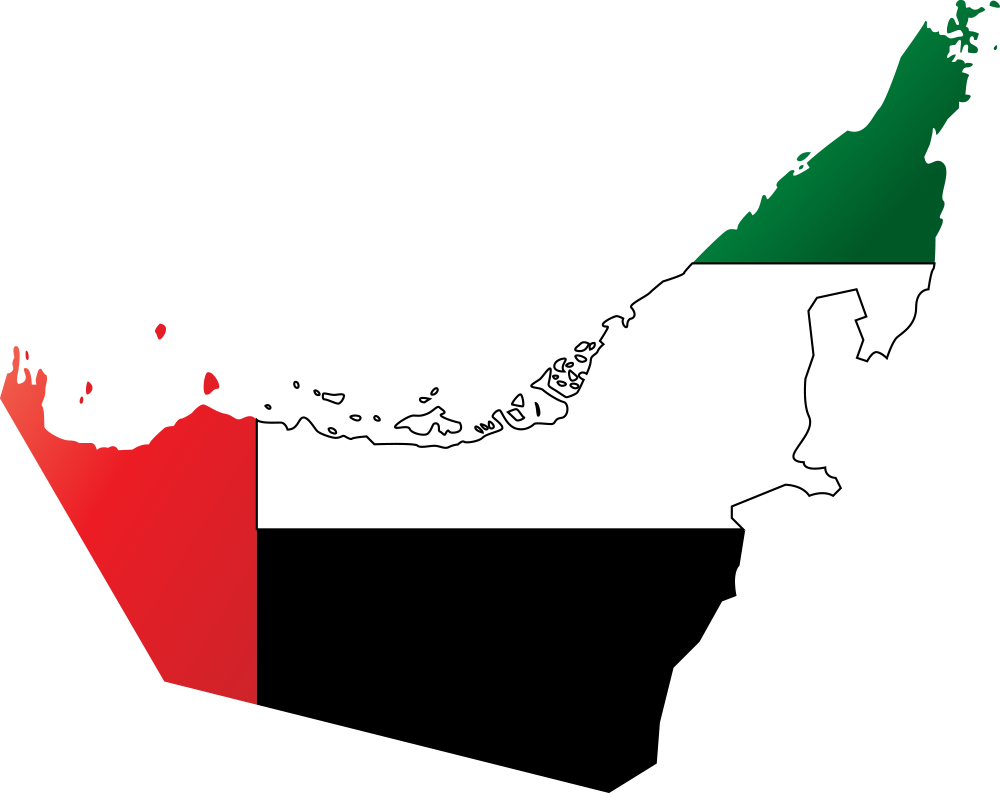 صف دولة الإمارات بكلمة
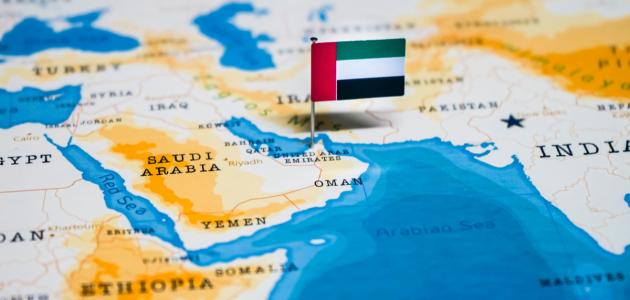 عنوان الدرس

الإمارات في خدمة العالم
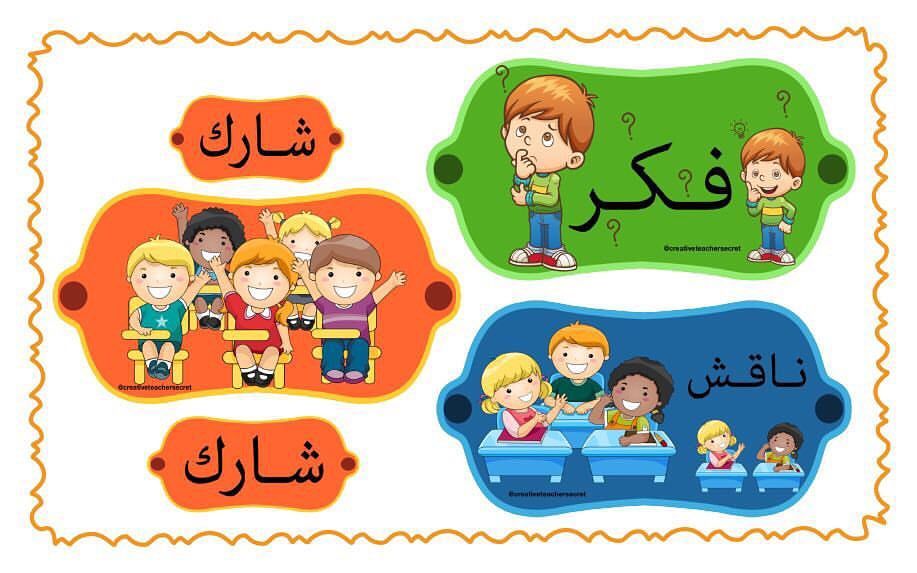 ما هو حال العالم الإسلامي  والعربي بشكل خاص 
والعالم بأكمله بشكل عام ؟
قَالَ النَّبِيَّ -صَلَّى اللَّهُ عَلَيْهِ وَسَلَّمَ-: « مَنْ أَصْبَحَ مِنْكُمْ آمِنًا فِي سِرْبِهِ مُعَافًى فِي جَسَدِهِ عِنْدَهُ قُوتُ يَوْمِهِ فَكَأَنَّمَا حِيزَتْ لَهُ الدُّنْيَا ) رواة الترمذي
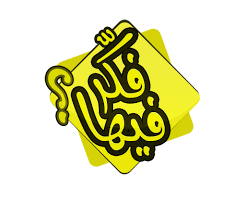 كيف للمسلم أن يحافظ على النعم
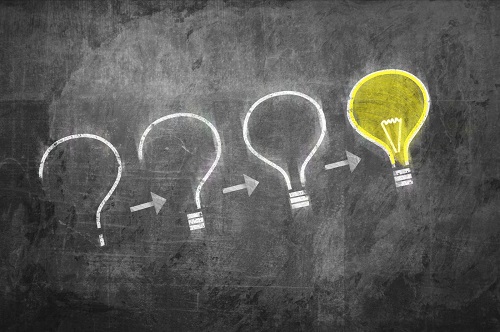 * شكر الله على النعم 
* عدم الإسراف فيها 
* عدم التكبر والغرور لان الله هو الذي رزقنا وهو الذي سيأخذها
* مساعدة الآخرين لنشر المودة والحب والبركة
* استغلال النعم في طاعة الله
دائما ما تُقدِم دولة الامارات على مساندة الدول والعمل على الإعانة والإغاثة للمحتاجين .
كيف اربط هذا الحديث بفعل دولة الامارات ؟

قال صلى الله عليه وسلم ( إِنْ قَامَتْ عَلَى أَحَدِكُمُ الْقِيَامَةُ، وَفِي يَدِهِ فَسِيلَةٌ فَلْيَغْرِسْهَا )
* الحث على العمل و الاجتهاد.

 
* المؤمن القوي خير من المؤمن الضعيف
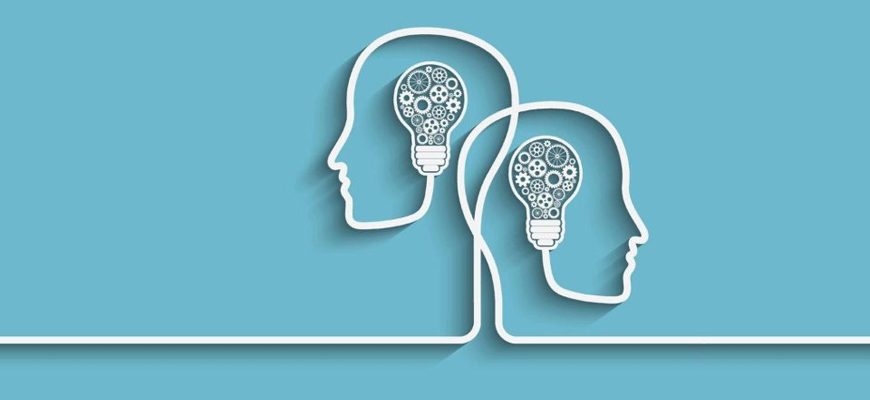 X
O
السؤال الثالث
X
O
السؤال الثاني
X
O
السؤال الأول
مجموعة الفصل ×
مجموعة التيمز O
أجب عن الأسئلة لتفوز 
الأسباب التي دفعت الامارات لمساعدة العالم.
X
O
السؤال السادس
X
O
السؤال الخامس
X
O
السؤال الرابع
X
O
السؤال التاسع
X
O
السؤال الثامن
X
O
السؤال السابع
إعادة اللعبة
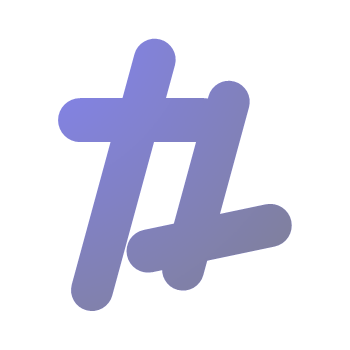 tekhnologic
أنواع المساندات التي قدمتها الامارات للعالم
التعليم
قال صلى الله عليه وسلم ( انصر أخاك ظالما أو مظلوما)
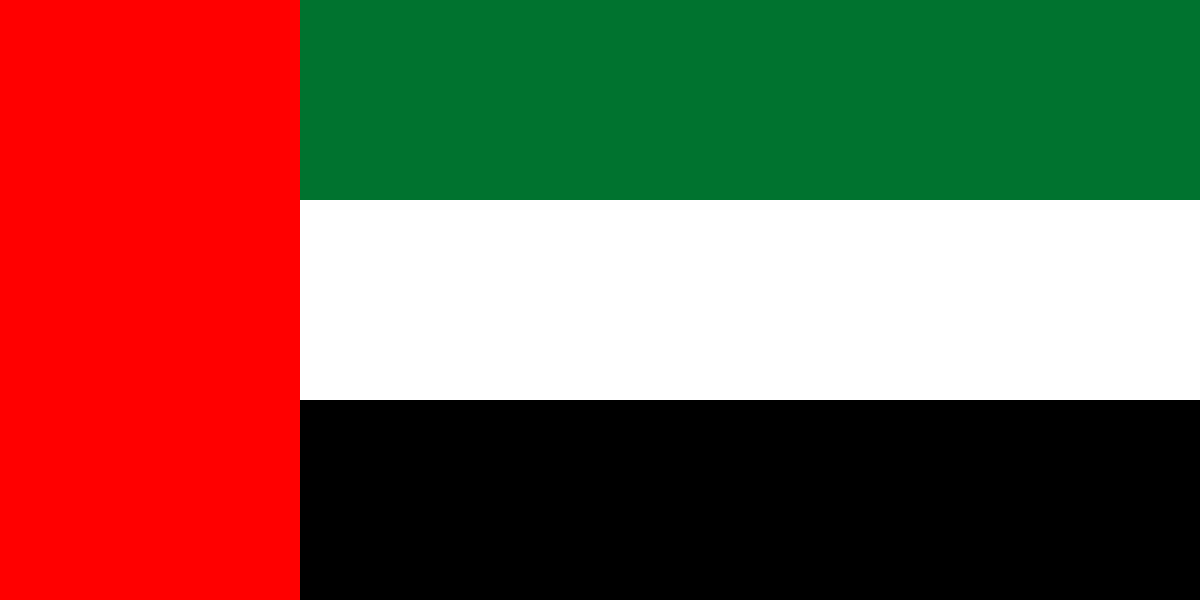 الصحة
قال رسول الله: «أحب الناس إلى الله تعالى أنفعهم للناس، وأحب الأعمال إلى الله، عز وجل، سرور يدخله على مسلم، أو يكشف عنه كربه، أو يقضي عنه ديناً، أو تطرد عنه جوعاً)
مساندة المحتاجين
{ ‏‏يَرْفَعِ اللَّهُ الَّذِينَ آمَنُوا مِنكُمْ وَالَّذِينَ أُوتُوا الْعِلْمَ دَرَجَاتٍ }
التعاون على الخير
مبادرة ( الشام في قلوبنا / عونك يا يمن)
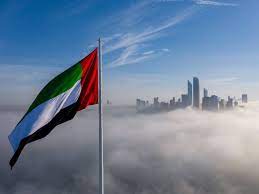 ما أهم شيء تعلمته من أفعال الامارات و مبادراتها ، وستجعله منهجا لك في حياتك
واجب 
بعد البحث قم بكتابة تقرير من ورقة واحدة بخط اليد وتزين بألوان الامارات ، تكتب فيه دور الشيخ زايد بن سلطان في مساعدة المحتاجين
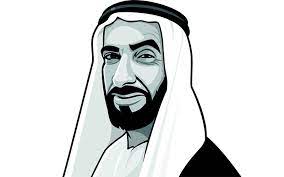 تذكرة خروج  : 
مدى فهمك للدرس
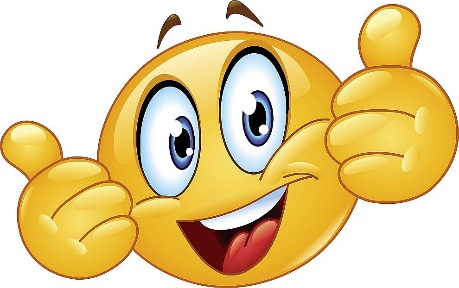 1
3
2
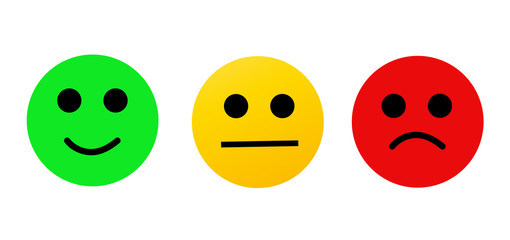 أحتاج لمساعدة
لم أفهم الدرس
فهمت الدرس
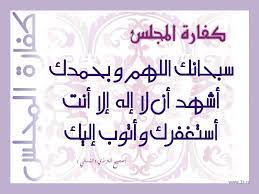 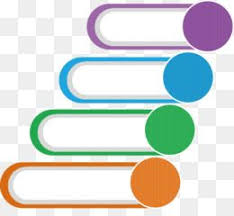 أكثر شيء أعجبك في الحصة
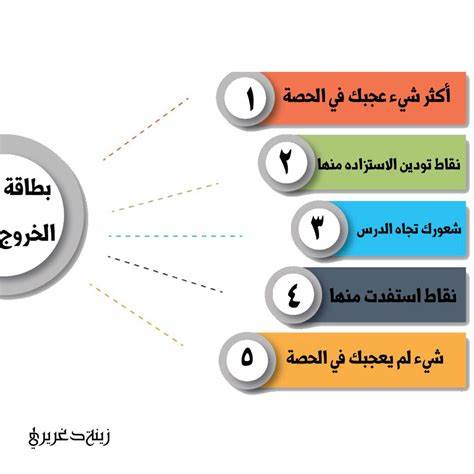 شعورك تجاه الدرس
نقاط استفدت منها
كلمة تودّ أن تقولها